Детальні маркшейдерські зйомки на кар'єрах
Маркшейдерські зйомки є основою безпечного та ефективного ведення гірничих робіт. Вони забезпечують точні дані для проектування, планування та контролю всіх процесів на кар'єрі.
Задачі детальних маркшейдерських зйомок
Забезпечення графічними матеріалами
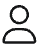 Створення основи для проектування та планування гірничих робіт.
Визначення об'ємів робіт
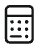 Розрахунок видобутку корисних копалин та вийняття розкривних порід.
Контроль параметрів
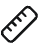 Перевірка дотримання проектних кутів укосів та ширини робочих площадок.
Забезпечення безпеки
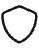 Виявлення деформацій та створення безпечних умов праці.
Об'єкти маркшейдерських зйомок
Транспортні шляхи
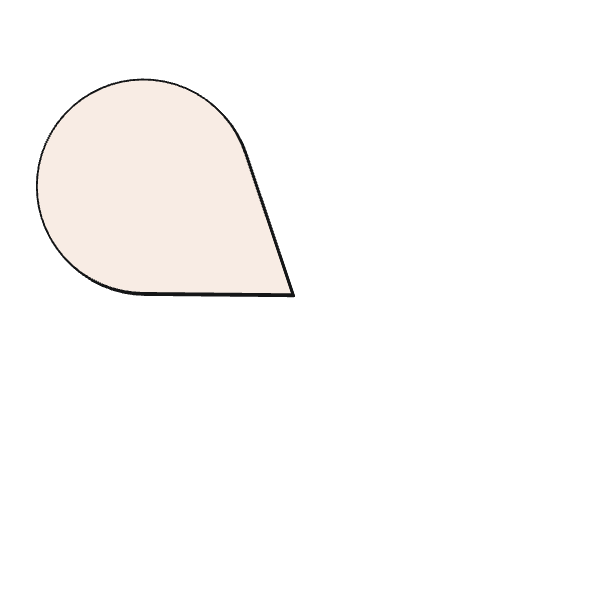 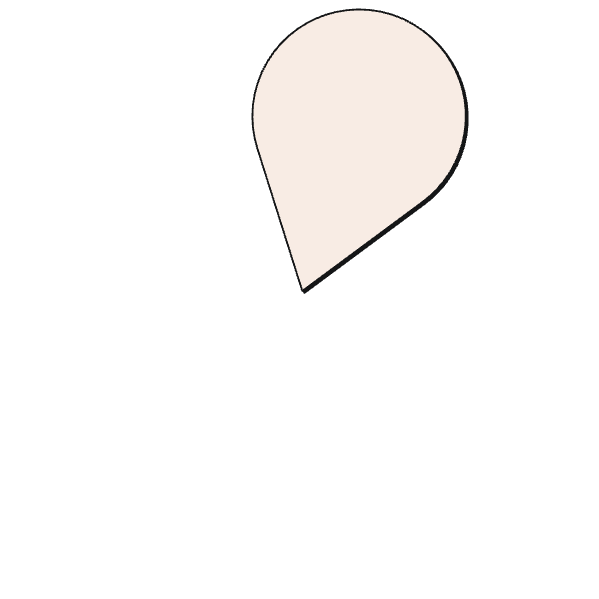 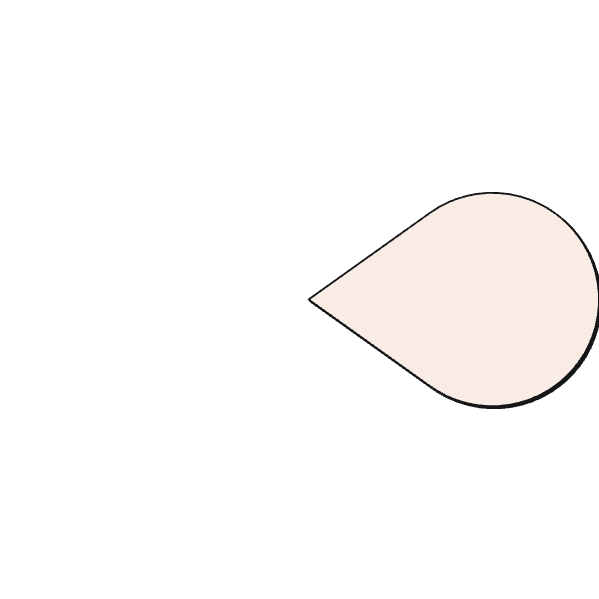 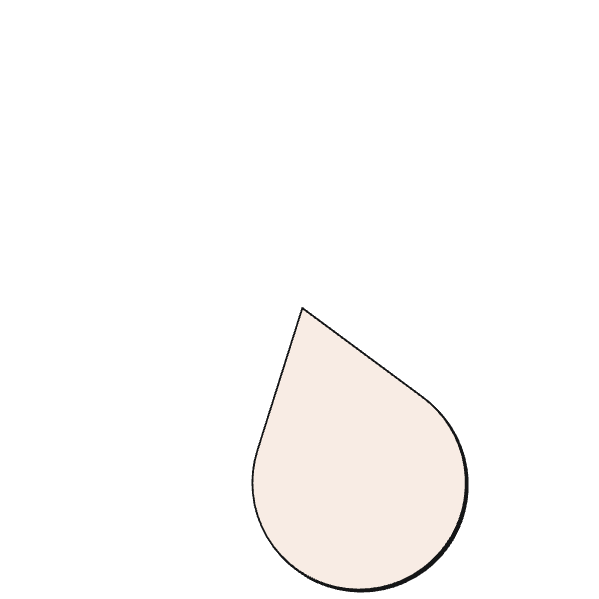 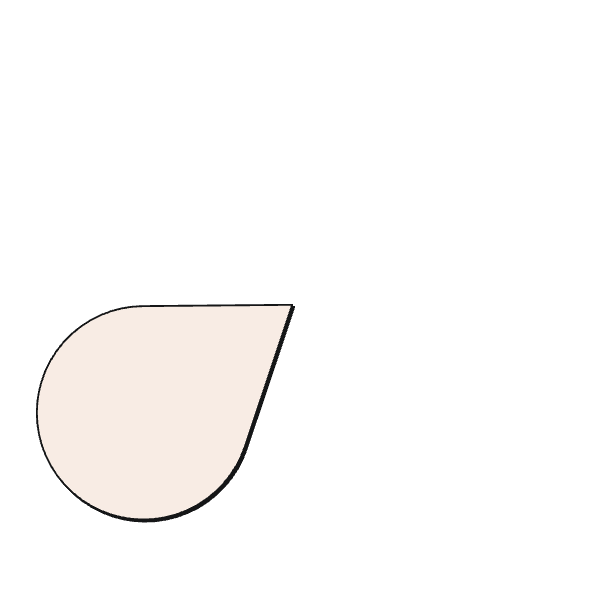 Уступи кар'єру
Автодороги та залізничні колії для переміщення техніки.
Верхня та нижня бровки, що формують профіль кар'єру.
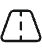 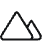 Системи водовідведення
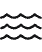 Канави та водозбірники для контролю водних потоків.
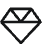 Контур корисної копалини
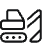 Гірниче обладнання
Межі покладу, що розробляється.
Екскаватори, бурові верстати та інша техніка.
Терміни проведення зйомок
Щомісячні зйомки
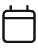 Визначення об'ємів видобутку корисних копалин та розкривних порід.
Щоквартальні зйомки
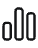 Поповнення планів гірничих робіт актуальними даними.
Піврічні та річні зйомки
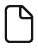 Звітність та планування гірничих робіт на наступний період.
Позапланові зйомки
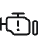 Виконуються за виробничою необхідністю при зсувах чи обвалах.
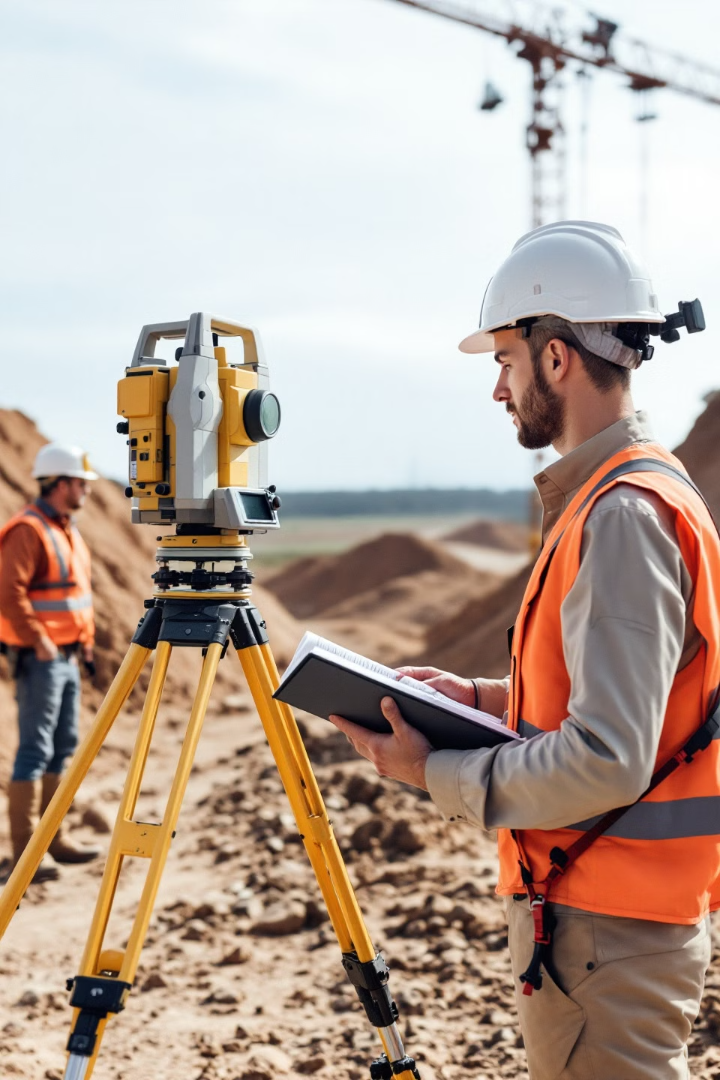 Способи маркшейдерських зйомок
Традиційні методи
Сучасні технології
Ординатна зйомка
Стереофотограмметрична зйомка
Тахеометрична зйомка
Лазерне сканування
Мензульна зйомка
GNSS (GPS) зйомка
Інноваційні підходи
Аерофотозйомка з БПЛА
Мобільне лазерне сканування
Інтегровані системи моніторингу
Ординатна зйомка
Сутність методу
Технологія виконання
Ординатна зйомка визначає положення точок відносно базисної лінії. Вимірюються перпендикуляри (ординати) до цієї лінії.
Створення базисної лінії між опорними точками
Вимірювання абсцис до проекцій точок
Вимірювання ординат до знімальних точок
Переваги
Обчислення координат за формулами
Простота виконання
Недоліки
Не потребує складного обладнання
Обмежена застосовність
Висока точність при малих відстанях
Трудомісткість при великій кількості точок
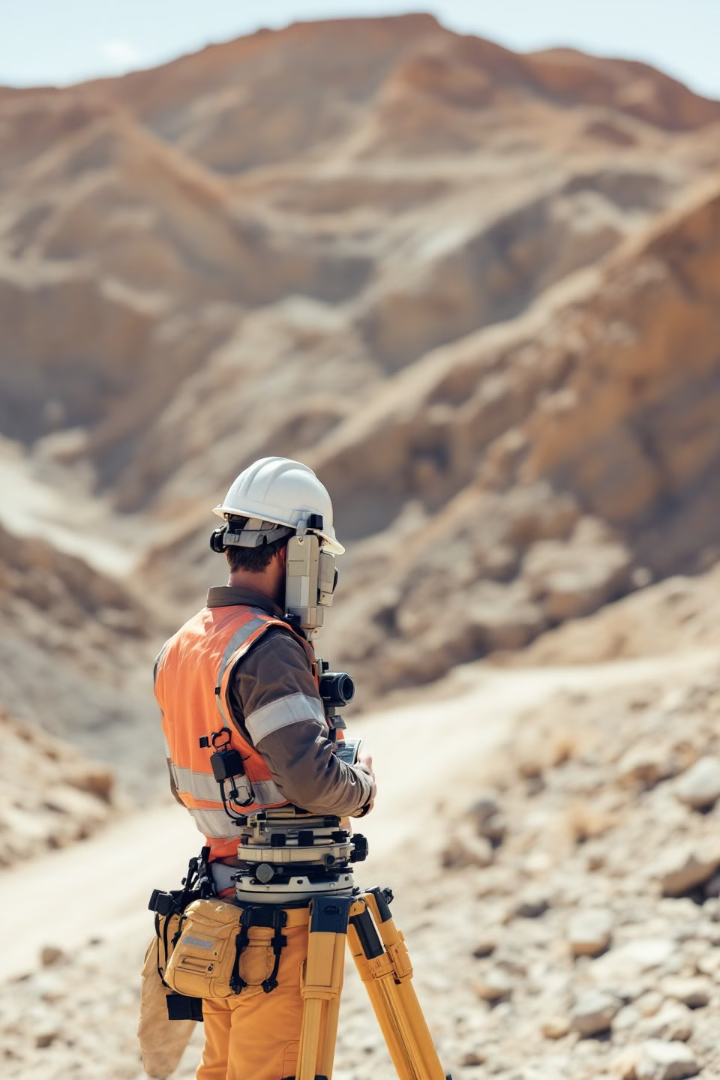 Тахеометрична зйомка
Вимірювання кутів
Вимірювання відстаней
Визначення координат
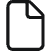 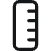 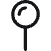 Одночасне визначення горизонтальних та вертикальних кутів.
Електронний далекомір визначає відстань до об'єкта.
Автоматичний розрахунок просторових координат точок.
Збереження даних
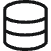 Електронна реєстрація всіх вимірювань у пам'яті приладу.
Обладнання для тахеометричної зйомки
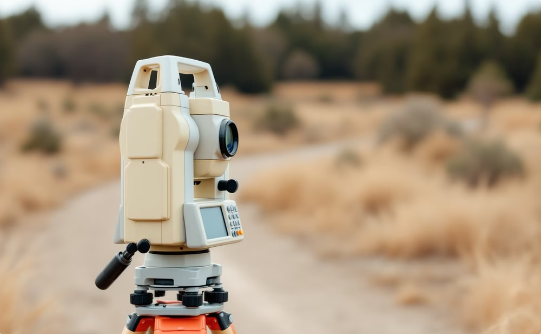 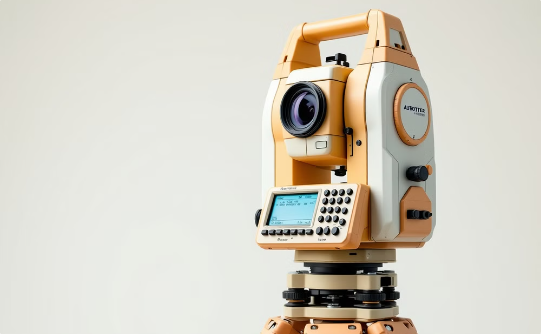 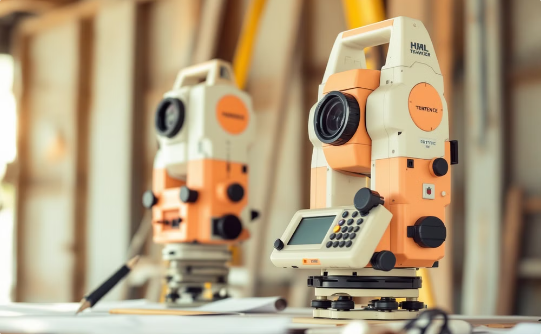 Електронні тахеометри
Роботизовані тахеометри
Тахеометри-автомати
Забезпечують високу точність вимірювань до 1-2 мм. Мають вбудовану пам'ять та програмне забезпечення.
Автоматизують процес наведення та вимірювань. Підвищують продуктивність праці маркшейдера.
Дозволяють працювати одній людині. Керуються дистанційно через контролер.
Переваги та недоліки тахеометричної зйомки
Переваги
Недоліки
Висока точність (до 1-2 мм)
Необхідність прямої видимості між приладом і точками
Одночасне визначення планового та висотного положення
Зниження точності з збільшенням відстані
Автоматизація процесу вимірювань
Висока вартість обладнання
Можливість роботи в безвідбивачному режимі
Залежність від електроживлення
Швидкість отримання результатів
Необхідність кваліфікованого персоналу
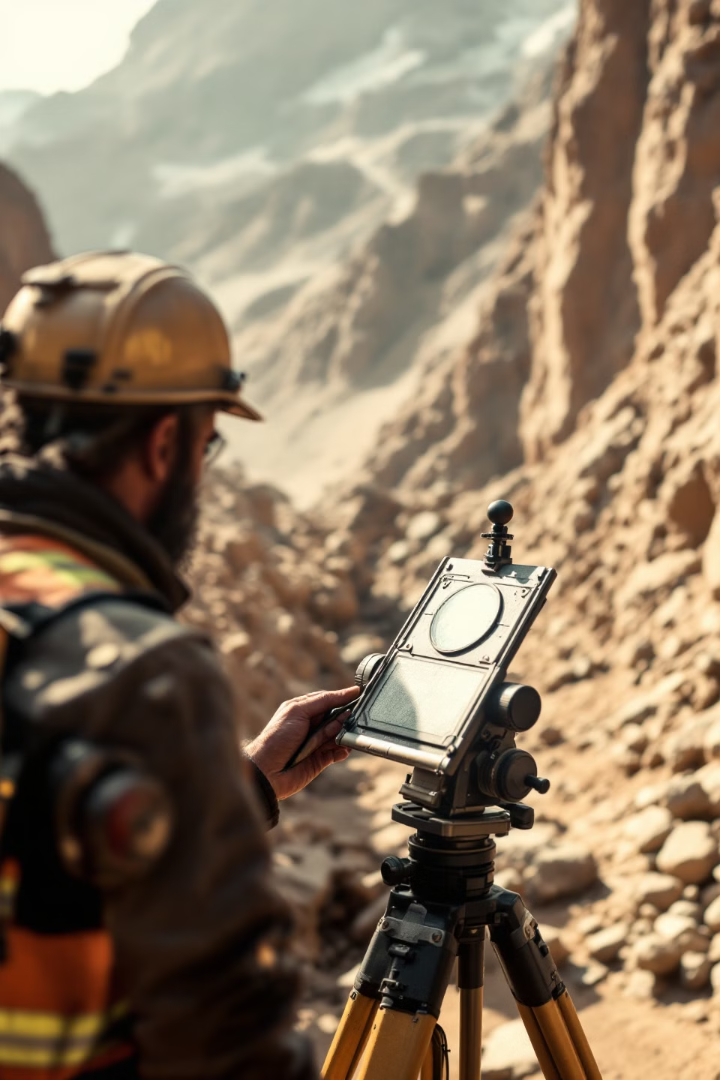 Мензульна зйомка
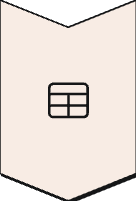 Встановлення мензули
Мензула встановлюється на опорній точці з відомими координатами.
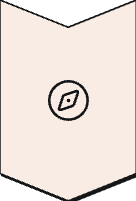 Орієнтування планшета
Планшет орієнтується за сторонами світу або відносно опорних напрямків.
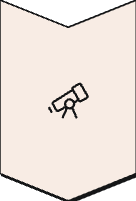 Наведення кіпрегеля
Кіпрегель наводиться на знімальні точки для визначення їх положення.
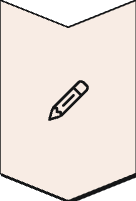 Нанесення точок
Точки наносяться безпосередньо на планшет у визначеному масштабі.
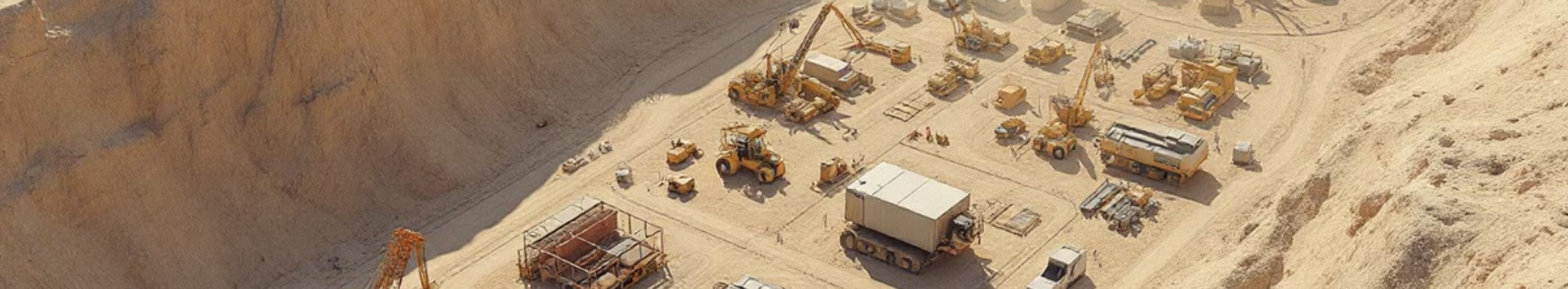 Стереофотограмметрична зйомка
Створення топографічних планів
Побудова цифрової моделі
Обробка знімків
Фотографування місцевості
Використовуються спеціальні прилади або програмне забезпечення.
Створюється тривимірна модель місцевості на основі стереопар.
Генеруються плани, профілі та інші графічні матеріали.
Виконується з двох або більше точок для створення стереопар.
Переваги стереофотограмметричної зйомки
Висока продуктивність
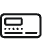 Дозволяє швидко знімати великі території кар'єру.
Доступ до складних ділянок
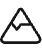 Можливість зйомки важкодоступних та небезпечних зон.
Архівування даних
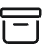 Знімки зберігаються як первинні дані для повторної обробки.
Тривимірне моделювання
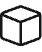 Створення детальних 3D-моделей кар'єру для аналізу.
Лазерне сканування
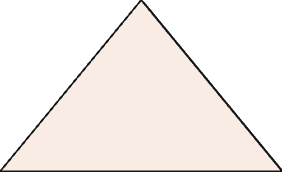 Висока точність
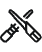 Міліметрова точність вимірювань
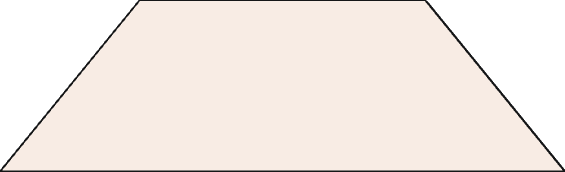 Щільна хмара точок
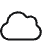 Мільйони точок за одне сканування
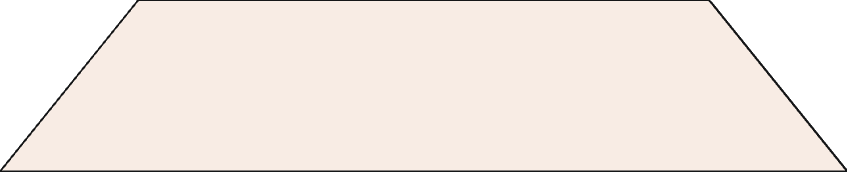 Швидкість збору даних
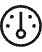 Тисячі точок за секунду
Лазерне сканування революціонізувало маркшейдерські зйомки. Технологія дозволяє створювати детальні 3D-моделі кар'єрів з безпрецедентною точністю та швидкістю.
GNSS (GPS) зйомка
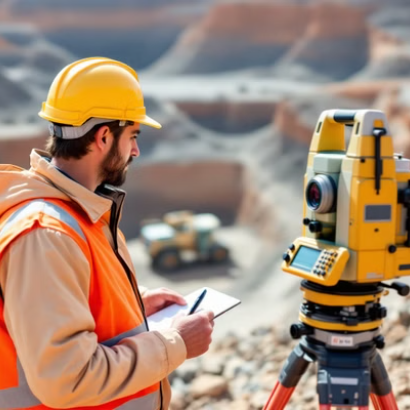 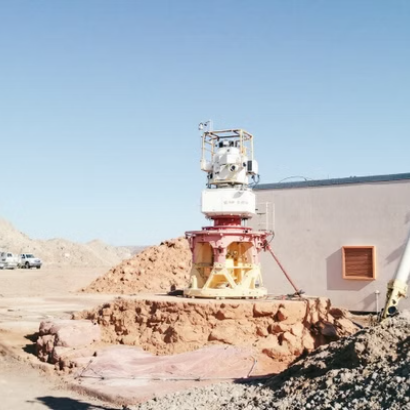 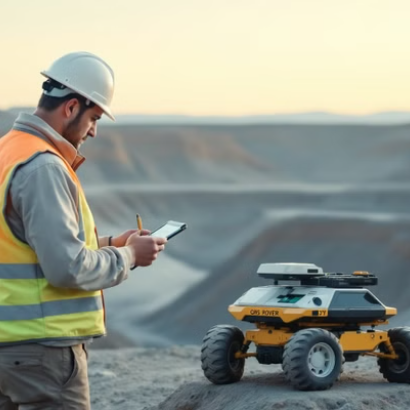 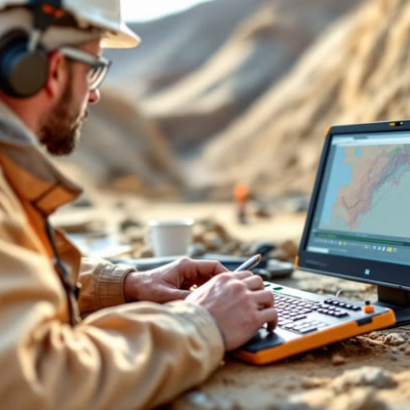 GNSS технології забезпечують високу точність визначення координат. Вони дозволяють працювати без прямої видимості між точками та швидко отримувати результати.
Аерофотозйомка з використанням БПЛА
Підготовка польоту
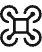 Планування маршруту та налаштування параметрів зйомки.
Виконання зйомки
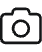 Автоматичний політ та фотографування території кар'єру.
Обробка даних
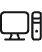 Створення ортофотопланів та 3D-моделей кар'єру.
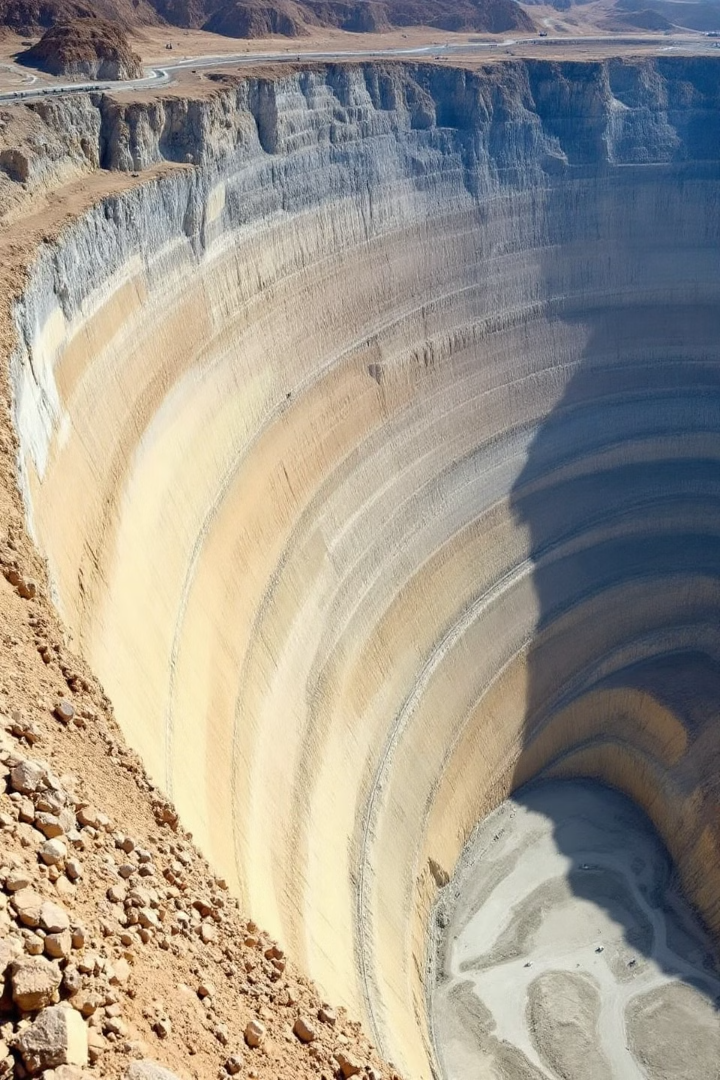 Зйомка профілів відкосів високих уступів
1-2 мм
30-60°
Точність
Кути укосів
Сучасні методи забезпечують міліметрову точність вимірювань.
Типовий діапазон кутів нахилу уступів, що контролюється.
10-15 м
Висота уступів
Середня висота уступів на кар'єрах, що потребує контролю.
Технології зйомки високих уступів
Тахеометричний метод
Лазерне сканування
Фотограмметричний метод
Встановлення тахеометра на безпечній відстані
Встановлення сканера на точці з відомими координатами
Фотографування уступу з різних точок
Зйомка характерних точок профілю
Обробка знімків спеціальними методами
Сканування поверхні уступу
Побудова профілю за результатами вимірювань
Отримання щільної хмари точок
Побудова 3D-моделі уступу
Періодичність зйомки високих уступів
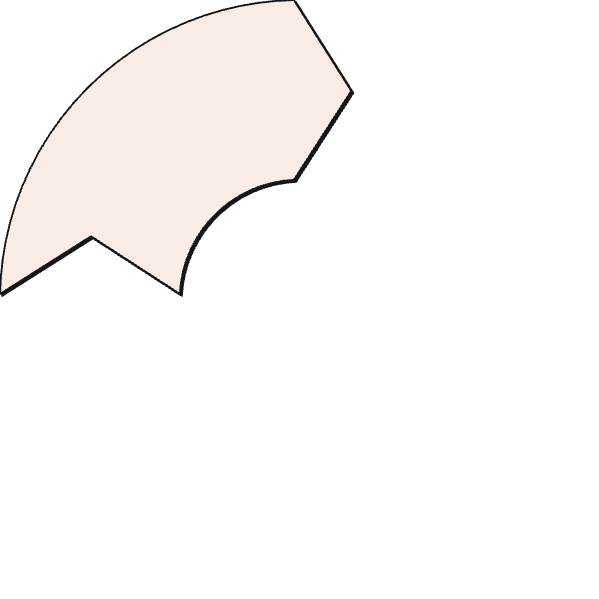 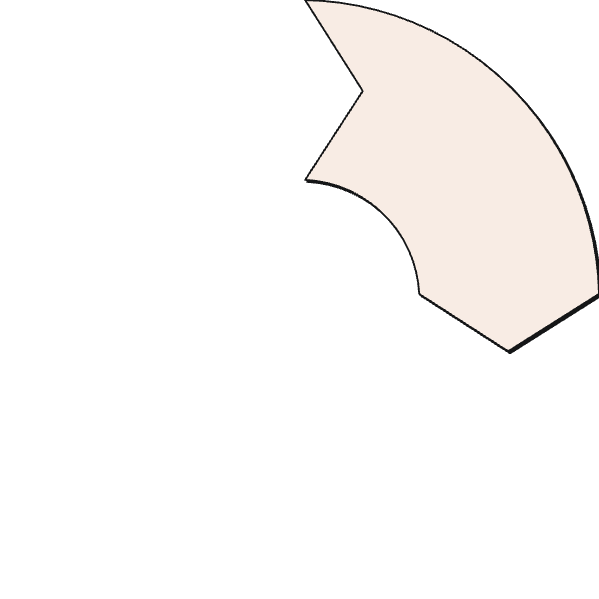 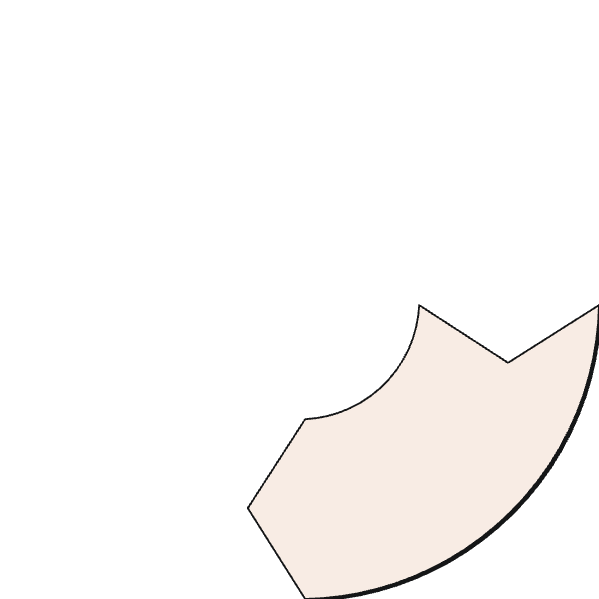 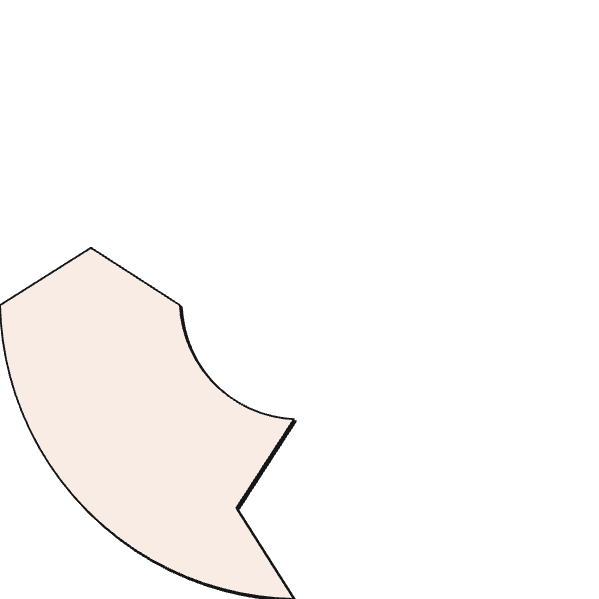 Планові зйомки
Після вибухових робіт
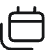 Щомісячно або щоквартально для контролю стану
Для оцінки результатів та безпеки
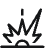 Після опадів
При ознаках деформацій
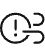 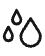 Для виявлення можливих деформацій
Для оперативного реагування
Застосування результатів зйомки високих уступів
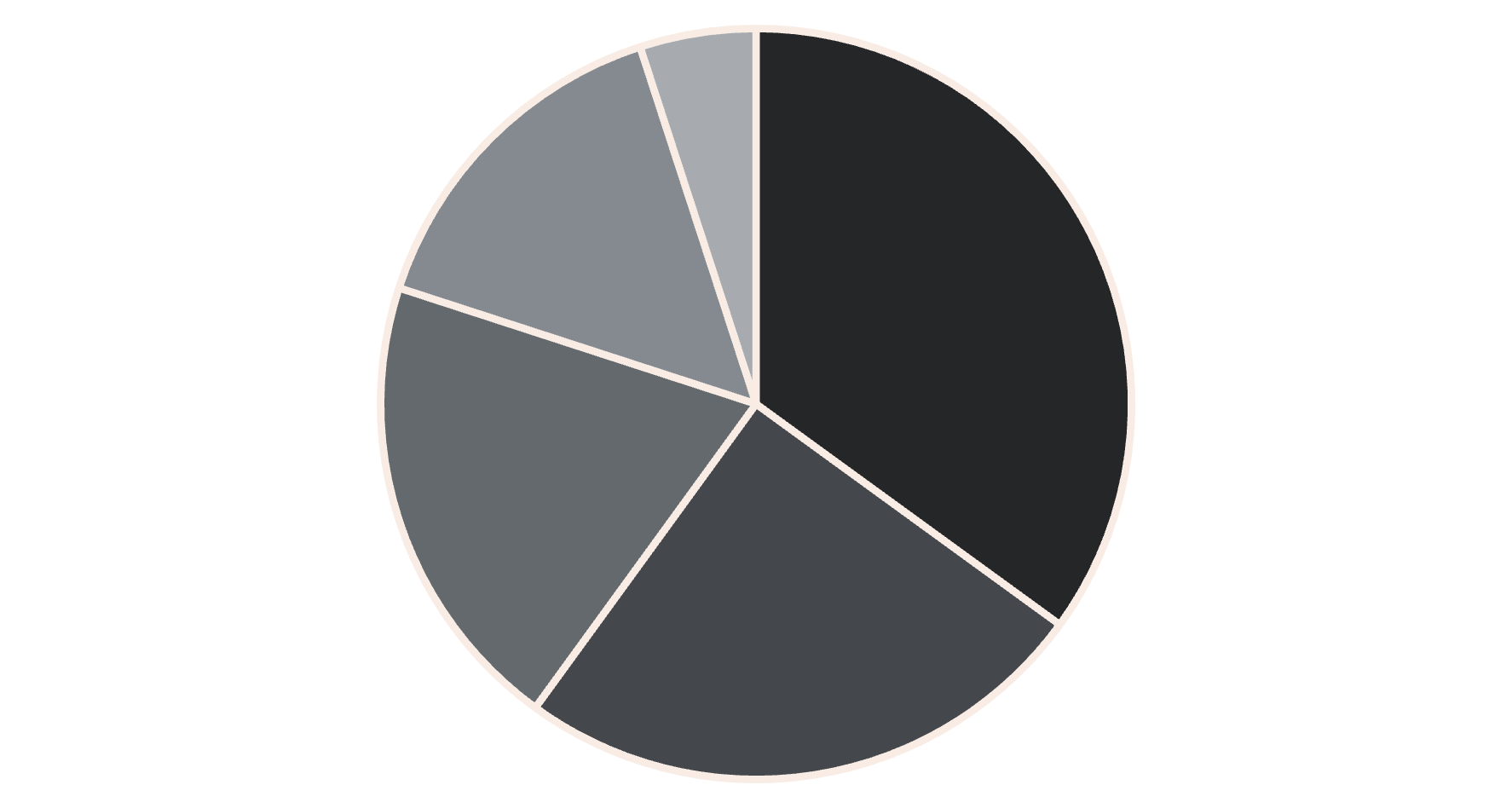 Контроль проектних параметрів
Оцінка стійкості бортів
Виявлення деформацій
Розробка заходів безпеки
Коригування проектних рішень
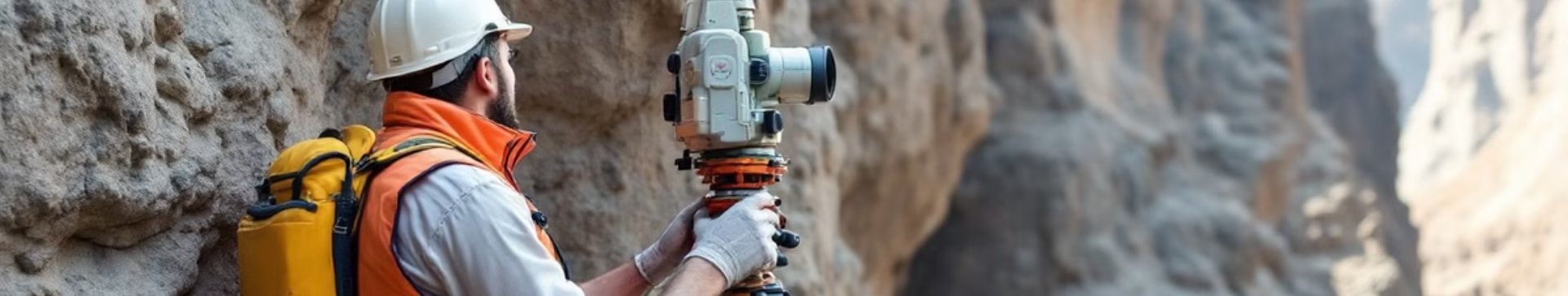 Особливості зйомки високих уступів
Технічні аспекти
Безпека робіт
Практичні виклики
Врахування кривизни відкосу
Забезпечення безпеки персоналу
Складність доступу до ділянок
Вибір оптимальної відстані до об'єкта
Використання дистанційних методів
Погодні умови та видимість
Необхідність високої точності вимірювань
Необхідність спеціального обладнання
Оцінка ризиків перед початком робіт